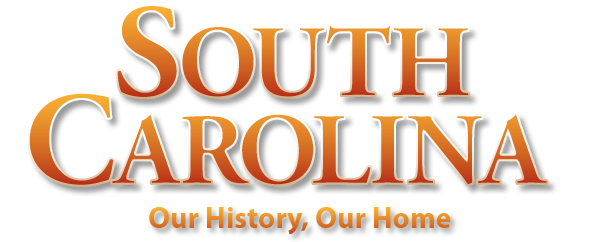 Chapter 6: A Rich and Royal Colony
STUDY PRESENTATION
© 2022 Clairmont Press
Section 1: Growing as a Royal Colony 
Section 2: Slavery and Wealth
Section 3: How  the People Lived
Section 4: Two Great Struggles: Upcountry versus Lowcountry;     	   England versus France
2
Section 1: Growing as a Royal Colony
Essential Question: How did changes in government affect South Carolina?
3
Section 1: Growing as a Royal Colony
What terms do I need to know? 
Township Plan
Scots-Irish
Pennsylvania Dutch
Great Wagon Road
4
The Rise of the Commons House
By 1775 – the dominant factor in South Carolina’s government was the Commons House, which was a move toward more democracy:                                       • appointed local officials, controlled local affairs       • collected taxes, decided how to spend funds
From its Colonial experience, South Carolina government inherited these characteristics:                 • power in hands of upper class property owners      • control over government by lower house (General Assembly)                                                                           • control of local governments by legislature
5
A Diverse Population
In South Carolina’s first 60 years:                                   • white and black populations were diverse                                   • each group had various languages and cultural characteristics
By 1730 – Native Americans losing numbers – were the smallest group of the three
6
The Township Plan
1731 – the purpose of the Township Plan    suggested by Governor Robert Johnson:                                                                • to bring in more white setters to balance     growing slave population                                                               • to provide a buffer against Spaniards, French,    and Indians
One group attracted to Upcountry – Scots-Irish 
Townships were not permanent towns, but helpful especially for defense
7
A New Neighbor
New colony of Georgia – buffer between South Carolina and Spanish Florida
James Oglethorpe, an English military officer – was granted the new colony of Georgia by King George II
Goals of Oglethorpe – use Georgia as base of military operations against Spaniards in St. Augustine – and a utopia (perfect society)
Savannah, Georgia - 1734
8
Other Settlers of the Upcountry
1750s / 1760s – largest population movement into Upcountry; the majority were Scots-Irish
2nd largest ethnic group German, often known as Pennsylvania Dutch 
Great Wagon Road – used by migrants: one of most traveled roads in 13 colonies
Great Wagon Road
9
Differences between Upcountry and Lowcountry
1775 – South Carolina population nearly         180,000 – split between Upcountry and Lowcountry
Differences (often causing friction):                               • Religion – Upcountry (Presbyterians, Lutherans, Baptists, Quakers); Lowcountry (Anglican Church)                                                                           • Way of Life – Upcountry (not slaveholders – worked their own farms); Lowcountry (slaves, plantations)                                                                        • Government – Upcountry (whites had little voice); Lowcountry (domination by whites)
Return to Main Menu
10